Prevent and Channel Overview
February 2025
National Counter Terrorism Strategy CONTEST
Prepare – Mitigate the impact of a terrorist incident if it occurs
Prevent – Safeguarding people from becoming terrorist or supporting terrorism
Protect – Strengthen our protection against a terrorist attack in the UK or overseas
Pursue – Stopping terrorist attacks happening in the UK and overseas
What is Prevent?
The Prevent Duty in the Counter-Terrorism and Security Act 2015 seeks to safeguard and support those vulnerable to radicalisation.
 
 
The Prevent strategy has three objectives:
 
 
Respond to the ideological challenge of terrorism and the threat we face from those who promote it
Prevent people from being drawn into terrorism and ensure that they are given appropriate advice and support
 
Work with sectors and institutions where there are risks of radicalisation that we need to address.

Prevent: An Introduction
What is Channel?
Multi-agency panel of relevant professionals that:
Assesses engagement, capability and intent
Provides support to people identified as vulnerable to radicalisation
Tailors support to the individuals needs.
 
Key Points
It requires consent to engage with interventions
It is confidential
It does not criminalise people
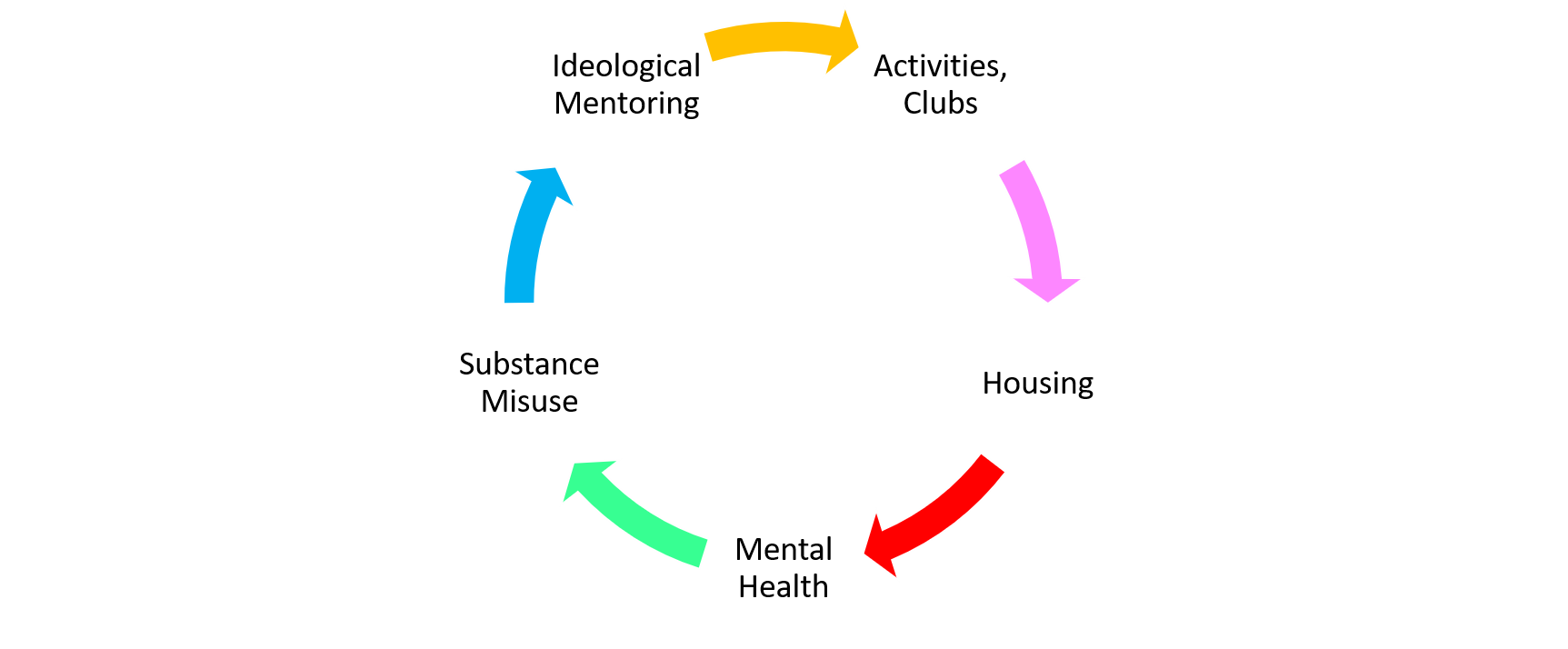 Prevent Referral Process?
How might I identify susceptibility to signs of radicalisation?
Key Points:
There is NOT a single profile of radicalisation.
It is unlikely to be just one factor but a combination, understanding context is part of the Channel process in assessing level of risk.
Radicalisation can occur regardless of age, gender, lifestyle, beliefs or religion.
Key Contact Details
If you would like to seek advice:
Contact the Prevent team at PreventReferrals@wiltshire.police.uk or 01278 647466
Call 101
Call the national Prevent advice line on 0800 011 3764 (open 9.00am – 5.00pm everyday)
To make a referral please email the Prevent team at: PreventReferrals@wiltshire.police.uk

 
If you would require further advice please contact:  SwindonPrevent@swindon.gov.uk
Useful Resources
Radicalisation and extremism | Swindon Borough Council
Bing Videos
Trust Your Instincts and Report | Action Counters Terrorism
Educate Against Hate - Prevent Radicalisation & Extremism
ACT Early | Prevent radicalisation
Prevent | Swindon Community Safety Partnership
Online Training
Home Office E-Learning
The government training courses are designed, and are appropriate for, staff working in sectors covered by the Prevent duty. 
These include education, health, local authorities, police and criminal justice agencies. 
Other sectors that are not covered may also complete this training. 
List of courses
Course 1 - Awareness course
Course 2 - Referrals course
Course 3 - Channel or Prevent Multi-Agency Panel (PMAP) course
List of refresher courses
Course - Refresher awareness course
Useful Links and Guides:
Counter-Terrorism and Security Act 2015 (legislation.gov.uk)

Counter-terrorism strategy (CONTEST) 2018 - GOV.UK (www.gov.uk)

Channel duty guidance: protecting people susceptible to radicalisation (accessible) - GOV.UK

Revised Prevent duty guidance: for England and Wales - GOV.UK (www.gov.uk)

Prevent duty toolkit for local authorities and partner agencies - GOV.UK (www.gov.uk)
Useful Links and Guides:
The Prevent duty: safeguarding learners vulnerable to radicalisation - GOV.UK
PREVENT - Swindon Safeguarding Partnership
Promoting fundamental British values through SMSC - GOV.UK
Hate crime - Swindon Safeguarding Partnership
Get help for radicalisation concerns - GOV.UK